Figure 2. TKIs rescue FGF2-mediated senescence in chondrocytes. (A) RCS chondrocytes were treated as indicated for 96 h ...
Hum Mol Genet, Volume 25, Issue 1, 1 January 2016, Pages 9–23, https://doi.org/10.1093/hmg/ddv441
The content of this slide may be subject to copyright: please see the slide notes for details.
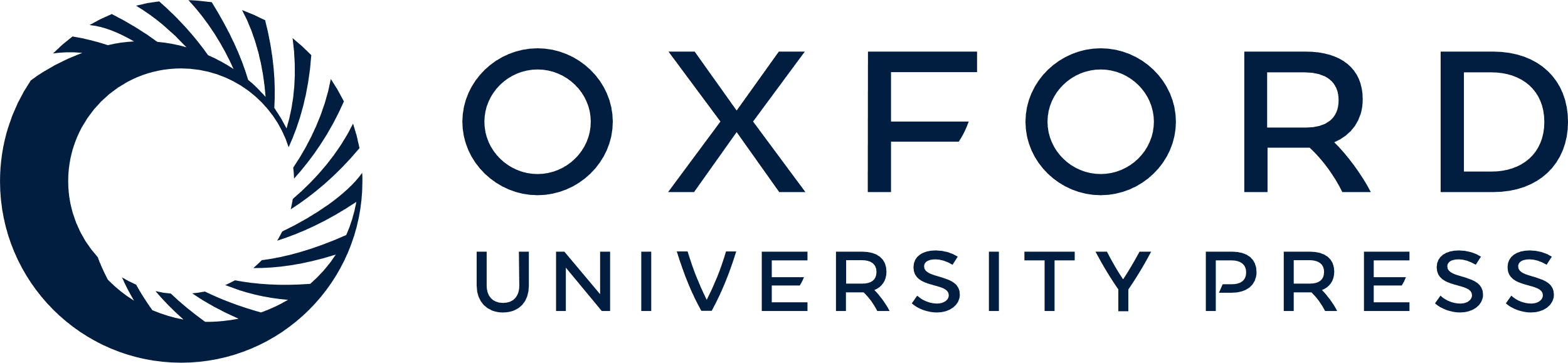 [Speaker Notes: Figure 2. TKIs rescue FGF2-mediated senescence in chondrocytes. (A) RCS chondrocytes were treated as indicated for 96 h and photographed (scale bar 200 µm). Note the FGF2-mediated effect on RCS colony sizes, which is rescued by TKIs. (B) Higher magnification of regions highlighted with black boxes in (A) demonstrating enlargement and flattening of cells treated with FGF2, which is rescued by SU5402. (C) FGF2-mediated premature senescence in RCS cells (26) is accompanied by induction of lamin A/C and caveolin, and suppression of ID2, as detected by WB. Actin was used as a loading control. (D) RCS cells were treated with FGF2 for 4 days, and cell numbers were determined by crystal violet staining. In some samples (3 days), TKIs were added after FGF2-mediated growth arrest was fully established in 24 h of incubation with FGF2 (28). Note that all of the tested TKIs reversed the established growth arrest. Data represent averages for six wells with indicated standard deviations. Results are representative of three independent experiments. Statistically significant differences are indicated (ANOVA, **P < 0.001).


Unless provided in the caption above, the following copyright applies to the content of this slide: © The Author 2015. Published by Oxford University Press. All rights reserved. For Permissions, please email: journals.permissions@oup.com]